OGM
Organismi geneticamente modificati
Nozione
Gli OGM sono organismi viventi il cui patrimonio genetico è stato modificato stabilmente mediante l’inserzione di geni (porzioni di DNA) provenienti da altri organismi, allo scopo di sviluppare in essi nuove funzioni o far produrre sostanze nuove. 

«organismi, diversi da un essere umano, il cui patrimonio genetico è stato modificato in modo diverso da quanto si verifica in natura mediante l’accoppiamento e/o la ricombinazione genetica naturale» Direttiva 2001/18/CE
Nozione
Le modificazioni del patrimonio genetico di un organismo (animale, vegetale o microrganismo) avviene grazie all’utilizzo delle tecniche biotecnologiche che comprendono tecniche della biologia molecolare e dell’ingegneria genetica. 

Con l’ingegneria genetica l’uomo si pone lo stesso obiettivo cui tendeva  con le tecniche tradizionali, ma interviene su piante e animali introducendo caratteristiche nuove in modo preciso, veloce e mirato.
Cenni storici
Il primo OGM moderno fu ottenuto nel 1972 da Stanley Cohen (Stanford University School of Medicine) e Herbert Boyer (University of California, San Francisco). 

I due ricercatori, grazie all’uso combinato delle nuove tecniche di biologia molecolare che si stavano sviluppando in diversi laboratori, riuscirono a clonare un gene di rana all’interno del batterio Escherichia coli, dimostrando che era possibile trasferire materiale genetico da un organismo a un altro abbattendo di fatto le barriere specie-specifiche.
Cenni storici
Nel 1974 la comunità scientifica si autoimpose una moratoria internazionale sull’uso della tecnica del DNA ricombinante, per avere il tempo di valutare lo stato della nuova tecnologia e i possibili rischi, attraverso un approccio precauzionale. 

La Conferenza di Asilomar tenutasi nel 1975, affrontò il problema della sicurezza degli esperimenti effettuati con le tecniche del DNA ricombinante (ingegneria genetica) che iniziavano in quegli anni.
Cenni storici
La Conferenza di Asilomar del 1975, promossa dagli scienziati stessi, fu un esempio di autoregolazione da parte della comunità scientifica tenutasi in California. 

La Conferenza concluse che gli esperimenti sul DNA ricombinante potessero procedere a patto che rispettassero severe linee guida, poi redatte dal National Institute of Health e accettate dalla comunità scientifica.
Cenni storici
Le linee guida realizzate, pubblicate per la prima volta nel 1976 e successivamente aggiornate, sono tuttora la base che ispira tutte le ricerche di laboratorio che riguardano esperimenti di trasformazione genica. 

Tale severità è stata inoltre applicata alle normative che presiedono all’uso commerciale e al rilascio ambientale degli OGM nell’ottica di consentire l’utilizzo solo di varietà e animali riconosciuti come sicuri per l’ambiente e per il consumo umano e animale.
Cenni storici
Nel 1983 fu prodotta la prima pianta transgenica, cioè tabacco resistente a un antibiotico. 

Agli inizi degli anni ‘80 alcune ditte private furono in grado di trasferire una copia del gene del Becillus thuringiensis nelle piante al fine di ottenere caratteristiche di resistenza agli insetti.

Nel 1994 venne autorizzata negli Stati Uniti la commercializzazione del primo prodotto di una pianta transgenica: il pomodoro Flavr Savr caratterizzato da frutti che si mantenevano compatti anche a maturazione avanzata.
Cenni storici
Nel 2003 a Taiwan furono venduti i primi animali OGM a scopo domestico: un centinaio di pesci d’acquario resi fluorescenti tramite l’inserimento di geni di medusa. 

Nel dicembre 2003 la vendita dei pesci fluorescenti è stata permessa anche negli Stati Uniti, dopo che la Food and Drug Administration dichiarò la non rilevanza a scopi alimentari di questi pesci, mentre è tuttora vietata la loro vendita in Europa.
Cenni storici
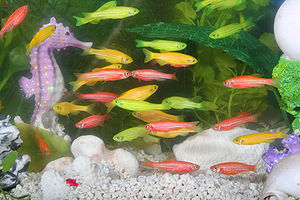 Cenni storici
Il tema degli OGM è ancora oggi fortemente dibattuto, non solo a livello nazionale, ma anche a livello internazionale e comunitario, anche a causa della frammentazione e pluralità dei centri decisionali coinvolti, del difficile bilanciamento tra le esigenze di tutela della sicurezza collettiva e la garanzia di diritti e libertà fondamentali costituzionalmente garantiti e l’incompletezza delle conoscenze scientifiche.
Cenni storici
Numerosi vantaggi: protezione delle piante, ottimizzazione delle loro caratteristiche, in termini sia di aumento di resistenza a virus, erbicidi, parassiti o a disagi ambientali, quali la salinità o aridità, sia di incremento di proprietà nutrizionali e delle conservazione.
Rischi
A fronte degli indiscutibili benefici che potrebbero derivare dal rilascio di OGM nell’ambiente, sono da valutare altresì i rischi.

Tra i rischi maggiori vanno citati quelli derivanti dalla sicurezza del cibo, che potrebbe essere compromessa dall’introduzione di elementi tossici; inoltre, potrebbero ingenerarsi allergie e resistenze a farmaci in organismi patogeni.
Rischi
Anche l’ambiente potrebbe patire severe conseguenze dall’introduzione di OGM:

Problemi di persistenza del gene, dell’organismo transgenico o dei prodotti da esso derivanti;
Suscettibilità di organismi utili o non dannosi;
L’aumento dell’uso di sostanze chimiche in agricoltura;
L’imprevedibilità dell’espressione genica o della stabilità dell’organismo transgenico.
Rischi
L’agricoltura si preannuncia anch’essa come uno dei settori a rischio OGM, in particolare per quanto riguarda ai pericoli generati: 
Dall’induzione di resistenze e tolleranze di organismi nocivi;
Dalla selezione di organismi infestanti o «superinfestanti»;
Dall’alterazione del valore nutrizionale;
Dalla riduzione di varietà coltivate e perdita di biodiversità.
Rischi
Non trascurabili sono anche i rischi derivanti dall’interazione con altri organismi, che potrebbero originare un trasferimento di geni, l’inquinamento della base genetica attraverso la dispersione di semi o polline, il trasferimento di geni a microrganismi (DNA uptake) e infine la generazione di nuovi virus per ricombinazione genetica.
Il Protocollo di Cartagena
In molti paesi del mondo esiste un quadro normativo di riferimento che regola il settore degli OGM, per garantire la biosicurezza, ossia un utilizzo in rispetto dei necessari livelli di sicurezza ambientale, della salute umana e di quella animale. 

I principi legislativi di riferimento a livello internazionale in tema di biosicurezza sono contenuti all’interno del Protocollo di Cartagena.
Il Protocollo di Cartagena
Il Protocollo di Cartagena sulla Biosicurezza, detto anche Biosafety Protocol, è uno dei protocolli della convenzione sulla Diversità Biologica (CBD) adottata a Nairobi (Kenya) il 22 maggio 1992.

Il Protocollo, che si rifà direttamente al principio di precauzione, ha come obiettivo la protezione della biodiversità dai rischi derivanti dal trasferimento, dalla manipolazione e dall’uso di organismi geneticamente modificati ottenuti dalle moderne tecniche di biotecnologia.
Il Protocollo di Cartagena
Nel testo del protocollo si riconosce la necessità di indagare a fondo i potenziali rischi associati agli organismi geneticamente modificati, ottenuti tramite le moderne tecnologie, al fine di garantire un elevato livello di protezione con particolare riferimento alla diversità biologica. 

Il protocollo assegna alle Parti della Convenzione il compito di assumere le necessarie misure legali, amministrative e politiche al fine di prevenire eventuali rischi.
Il Protocollo di Cartagena
Le parti contraenti si impegnano inoltre a sviluppare protocolli e procedure per il: 
Trasporto
Gestione 
Uso 
In sicurezza di qualsiasi organismo geneticamente modificato che possa avere effetti negativi sulla conservazione e sull’uso sostenibile della biodiversità. 
Il Protocollo entra nel 2003 ed è stato ratificato dall’Italia con la legge 15 gennaio 2004, n. 27.
Il Protocollo di Cartagena
L’obiettivo del Protocollo di Cartagena è di 
Contribuire ad assicurare un adeguato livello di protezione nel campo del trasporto, della manipolazione e dell’uso in sicurezza degli organismi geneticamente modificati derivanti dalle moderne biotecnologie i quali possano avere un effetto negativo sulla conservazione e sull’uso sostenibile della diversità biologica, tenendo in considerazione anche i rischi alla salute umana e focalizzandosi specificamente sui movimenti transfrontalieri.
Il Protocollo di Cartagena
Strumento giuridico internazionale che contribuisce a regolamentare il trasporto internazionale di OGM. 

- Non pone limiti alla sperimentazione, alla produzione o alla coltivazione di organismi geneticamente modificati, ma obbliga i paesi che volessero esportarne a ottemperare ad alcune procedure.
Il Protocollo di Cartagena
Il paese esportatore deve, attraverso la Notifica scritta, informare il paese importatore dell’intenzione di trasferire uno o più specifici OGM.
Il paese importatore, a seconda della legislazione nazionale, può effettuare delle analisi scientifiche e valutare il grado di rischio che comporterebbe l’importazione di ciascun OGM (risk assessment).
Il Protocollo di Cartagena
Sulla base di fondate prove scientifiche, il paese importatore può rifiutare l’importazione dell’OGM considerato a rischio, 

Il paese importatore può, sulla base di scelte politiche ed economiche intere al paese, prevedere di accettare un certo livello di rischio, possibilmente mettendo in atto alcune misure di mitigazione o di controllo (gestione del rischio).
Il Protocollo di Cartagena
I paesi produttori devono garantire un sistema di tracciabilità:
	devono garantire una catena di produzione, trasporto e distribuzione dei prodotti agroalimentari che assicuri l’assoluta certezza del materiale prodotto, trasportato e distribuito. 

Le autorità doganali dei paesi esportatori e importatori devono essere attrezzate per la gestione in sicurezza delle merci geneticamente modificate.
Il Protocollo di Cartagena
Può capitare infatti che le merci debbano essere trattate in maniera particolare per evitare possibili contaminazioni su terreni esterni a quelli autorizzati per la coltivazione o sperimentazione specifica. 

L’Autorità Nazionale Competente dovrà creare e gestire un sito informativo su internet, chiamato clearing house sulla biosicurezza in cui una serie di informazioni dovranno essere a disposizione dei cittadini e delle industrie che volessero esportare prodotti geneticamente modificate verso quel paese.
Il Protocollo di Cartagena
Il Protocollo di Cartagena pone una particolare enfasi allo scambio di informazioni e richiede di creare un meccanismo specifico di Clearing House, detto appunto Biosafety Clearing House.

Questo meccanismo di scambio di informazioni prevede che ogni parte del Protocollo pubblichi sul sito Biosafety Clearing House la legislazione nazionale che regolamenta il trasporto di OGM, le eventuali autorizzazioni date o negate, la lista degli OGM autorizzati nel paese ecc.
Il Protocollo di Cartagena
La Biosafety Cleaning House italiana è realizzata e gestita dal Ministero dell’Ambiente e della Tutela del Territorio e del Mare in collaborazione con l’Unità Biosicurezza del Centro Internazionale per l’Ingegneria Genetica e la Biotecnologia (ICGEB).
Il Protocollo di Cartagena
L’ente per la Biosafety Clearing house pubblica le «notifiche», ossie le richieste delle industrie che vogliono esportare prodotti OGM verso l’Italia o verso Stati Membri dell’Unione Europea.

Le notifiche sono a disposizione di tutti i cittadini i quali possono, entro 30 giorni dalla pubblicazione, mandare i propri commenti all’Autorità Nazionale competente in materia di OGM, presso il Ministero dell’Ambiente. 

L’Autorità nazionale competente coordina i lavori della Commissione Interministeriale di Valutazione che, anche prendendo visione dei commenti ricevuti dai cittadini attraverso il processo di consultazione pubblica, pubblica una decisione riguardo alla concessione di autorizzazione.
Il Protocollo di Cartagena
Disciplina Europea
La prima direttiva europea diretta a uniformare l’approccio degli Stati Membri riguardo agli organismi geneticamente modificati risale al 1990: Direttiva 90/220

La direttiva 90/220 è stata recepita in Italia con il D.Lgs 92 del 1990.
Disciplina Europea
La direttiva 90/220 del Consiglio sull’emissione deliberata nell’ambiente di organismi geneticamente modificati rappresenta il primo provvedimento comunitario che disciplina la materia degli OGM. 

La direttiva si basa sull’assunto che il rilascio in ambiente di un organismo con caratteristiche non presenti in natura, aumenti l’incertezza sul comportamento di tale organismo e sui suoi possibili effetti per l’ambiente. 

Per tale motivo si richiede una valutazione preventiva di rischio prima di ogni rilascio ambientale di OGM e si dispone che nessun rilascio possa essere effettuato senza l’assenso preventivo di un’autorità competente.
Disciplina Europea
Art. 16 Direttiva 90/220

Se uno stato membro ha un motivo di ritenere che un prodotto che è stato opportunamente notificato e ha ricevuto il consenso scritto ai sensi della presente direttiva, costituisce un rischio per la salute umana o per l’ambiente, esso può limitarne o proibirne provvisoriamente l’uso e/o la vendita sul proprio territorio. Esse informa immediatamente la commissione e gli altri Stati membri di tale decisione e ne indica i motivi. 
 una decisione è presa in merito entro tre mesi.
Disciplina Europea
Secondo tale direttiva sono stati autorizzati al rilascio deliberato nell’ambiente, per scopi sperimentali o non, 17 organismi diversi, tra cui 14 piante (ad esempio, diverse qualità di mais e soia) e due vaccini (quello per la rabbia e un altro sempre ad uso veterinario).
Disciplina Europea
Dal 1990 al 1997 la mobilitazione degli attivisti anti-OGM ha fatto sì che il dibattito sugli OGM entrasse nelle agende politiche degli Stati Membri. 

Nel 1997 diversi Stati Membri hanno iniziato a rifiutare l’autorizzazione all’uso di OGM nei propri territori appellandosi alla cd Clausola di Salvaguardia, e nel 1998 diversi Stati, guidati dalla Francia, hanno votato per un blocco delle autorizzazioni OGM a livello europeo finchè non fosse garantito il diritto di scelta dei cittadini attraverso appropriate norme di etichettatura e una revisione della normativa alla luce del principio di precauzione.
Disciplina Europea
Come conseguenza dal 1998 al 2003 nessun nuovo OGM  è stato autorizzato in Europa.

Gli Stati Uniti, in quanto maggiori produttori di OGM, e le multinazionali agrobiotecnologiche, si sono opposti fortemente a questa moratoria denunciando il mancato rispetto degli accordi sul commercio internazionale, regolati dall’Organizzazione Mondiale della Commercio, basati sul principio che solo pericoli per la salute, scientificamente provati, possono costituire una barriera all’importazione. 

Un’azione formale presso l’OMC è stata presentata da Stati Uniti, Canada e Argentina nel maggio 2003, proprio sulla base del fatto che la moratoria europea non era sostenuta da nessuna evidenza scientifica di rischio per la salute umana, animale o dell’ambiente.
Disciplina Europea
Al fine di superare questa situazione, l’Europa ha intrapreso la riscrittura del panorama normativo di riferimento.

Il nuovo contesto normativo, basato sul principio di precauzione, è oggi composto dalla Direttiva 2001/18/CE, due regolamenti (1829 e 1830/2003/CE) e la raccomandazione 556/2003.
Disciplina Europea
Direttiva 2001/18: sostituisce la precedente direttiva 90/220, ridefinisce le regole per l’autorizzazione al rilascio nell’ambiente di nuovi OGM;

Regolamenti 1829 e 1830/2003, che regolano l’autorizzazione e l’etichettatura/tracciabilità degli alimenti e dei mangimi costituiti o derivati da OGM.

Raccomandazione 556/2003, che indica le linee guida sulla coesistenza tra colture OGM e convenzionali, cui le norme nazionali e regionali dovrebbero allinearsi.
Disciplina Europea
Direttiva 2001/18/CE: disciplina il rilascio deliberato di OGM nell’ambiente.
Stabilisce una metodologia comune tra tutti gli Stati membri dell'Unione europea per:

■ effettuare la valutazione del rischio sulla base di argomentazioni scientifiche comuni e rilevanti;

■ migliorare la gestione di tutti i possibili rischi (diretti e indiretti, immediati e differiti) per l'ambiente e la salute umana e animale;

■ regolamentare l'attività di monitoraggio successivamente all'emissione nell'ambiente o all'immissione sul mercato di OGM come tali o contenuti in prodotti e indica criteri comuni circa le modalità per effettuarlo e le regole per la tracciabilità;

■ promuovere l'informazione e la consultazione del pubblico.
Disciplina Europea
Regolamento 1829/2003:

Definisce la procedura comunitaria per l’autorizzazione di piante geneticamente modificate destinate all’uso dell’alimentazione umana o animale. 

Le aziende che hanno sviluppato un determinato organismo devono presentare domanda di autorizzazione alla Commissione Europea e produrre un dossier che riporti tutte le informazioni scientifiche disponibili che permettano di valutare la sicurezza per la salute umana, animale e dell’ambiente. 

La valutazione viene effettuata dall’Agenzia Europea per la Sicurezza Alimentare (EFSA), che fornisce il suo parere scientifico alla Commissione.
Disciplina Europea
È compito della Commissione di proporre, sulla base dell’opinione dell’Agenzia, se garantire o rifiutare l’autorizzazione. 

Non sono solo considerazioni scientifiche, ma anche politiche, a entrare in gioco nel processo di autorizzazione. 

La proposta di autorizzazione viene votata da uno specifico comitato nel quale tutti gli Stati membri sono rappresentati da propri esperti in materia.
Disciplina Europea
Se non si raggiunge un consenso nel comitato, la decisione viene rimandata al Consiglio dei ministri, dove deve essere sostenuta dalla maggioranza qualificata. 

Nel caso in cui non si raggiunga la maggioranza in Consiglio, l’onere della decisione ritorna alla Commissione. 

Dal momento dell’entrata in vigore del regolamento, cinque varietà di mais e due di colza OGM sono state autorizzate per la produzione di alimenti e/o mangimi. 

In tutti questi casi la maggioranza non è stata raggiunta nel comitato di esperti né nel Consiglio e quindi l’autorizzazione è stata data dalla Commissione, sulla base del parere positivo dell’Agenzia.
Disciplina Europea
Regolamento 1830/2003:

Norme sull’etichettatura e la tracciabilità degli OGM e introduce l’obbligo di etichettare come «prodotto da OGM» anche gli alimenti nei quali non è possibile reperire materiale genetico, come gli oli. 

Viene ammesso dal regolamento un limite dello 0,9% per la presenza accidentale di OGM (purché autorizzati) in alimenti non OGM.
Disciplina Europea
Punto cardine della norme europee è la grande attenzione rivolta alla valutazione di tutti i rischi potenziali, basati sul principio di precauzione, e il fatto che tutte le autorizzazioni sono garantite per un limitato periodo di tempo durante il quale deve essere effettuato un accurato monitoraggio degli effetti ambientali e sanitari. 

In tale modo, anche qualora dovessero presentarsi effetti negativi inaspettati al momento della prima valutazione scientifica, vi si può porre riparo tramite una revoca dell’autorizzazione o il mancato rinnovo.
Normativa Italiana
Decreto Legislativo n. 224 del 2003. 

Ha recepito la direttiva 2001/18 facendo suoi tutti i principi enunciati nella Direttiva, in alcuni casi delineandoli in maniera più precisa e puntuale. 

Anche rispetto alla normativa italiana precedente (D.Lgs 92/93 e D.Lgs 206/2001) ha portato cambiamenti nella gestione della problematica OGM: tra questi è il passaggio dell’Autorità Nazionale Competente dal Ministero della Salute al Ministero dell’Ambiente.
Normativa Italiana
La disciplina si sostanzia in una complessa procedura di amministrazione e «coamministrazione», regolata a livello nazionale ed europeo.
Normativa Italiana
La procedura è interamente nazionale quando concerne l’impiego confinato di OGM e l’emissione deliberata di OGM per qualsiasi fine diverso dall’immissione sul mercato. 

L’utilizzatore nel primo caso, e l’interessato nel secondo, notificano all’autorità nazionale competente (MATTM) la documentazione contenente le informazioni necessarie ed è il Ministero che, sulla base dei dati e delle informazioni ricevute, decide sull’autorizzazione.
Normativa Italiana
La procedura è invece «coamministrata» a livello nazionale ed europeo per ciò che concerne l’immissione sul mercato di OGM in generale. In questo caso la procedura si articola su due livelli: 

1) l’interessato deve notificare al MATTM la documentazione contenente la valutazione del rischio, le conclusioni sull’impatto ambientale, le condizioni di immissione, il piano di monitoraggio, l’etichettatura e l’imballaggio. Il MATTM invia immediatamente la notifica alla Commissione europea e alle autorità competenti degli altri Stati membri.
Normativa Italiana
2) Se il parere del MATTM è positivo, la Commissione provvede a diffondere il parere tra gli Stati Membri. Alla fase nazionale segue, così, una seconda fase che si sostanzia in una procedura di «conferma» a livello europeo: l’autorità nazionale concede autorizzazione scritta entro 60 giorni dall’invio della documentazione alla Commissione in mancanza di obiezioni da parte delle autorità competenti degli altri paesi o della Commissione ed entro 105 giorni nel caso in cui siano sollevate obiezioni.
Normativa Italiana
Per quanto riguarda, invece, l’immissione in commercio di OGM destinati all’alimentazione umana o animale o alimenti contenuti, costituiti o prodotti da OGM, la procedura è interamente demandata alla Commissione europea.
Direttiva UE 2015/412 11.3.2015
Modifica direttiva 2001/18/CE per quanto riguarda la possibilità per gli Stati membri di limitare o vietare la coltivazione di OGM sul territorio. 
Premesso che:
Per limitare o proibire la coltivazione di OGM hanno fatto ricorso a clausole di salvaguardia
È opportuno garantire agli Stati membri, conformemente al principio di sussidiarietà, maggiore flessibilità nel decidere se desiderino oppure no coltivare OGM nel loro territorio
Direttiva UE 2015/412 11.3.2015
Gli stati membri dovrebbero avere anche la possibilità di adottare misure che limitano o vietano la coltivazione di OGM autorizzati in tutto il loro territorio o in parte di esso, per ragioni che possono essere connesse al costo elevato, all’impraticabilità ovvero all’impossibilità di attuare misure di coesistenza a causa di condizioni geografiche specifiche (ad esempio piccole isole, zone montuose).
Direttiva UE 2015/412 11.3.2015
Per quanto riguarda la sola coltivazione (quindi non l’importazione di OGM).
è possibile che nel corso della procedura di autorizzazione di un determinato OGM o del rinnovo, uno stato chieda che nel suo territorio o in parte di esso sia esclusa la coltivazione. 
Altrimenti, anche successivamente uno Stato può limitare o vietare su tutto o parte del territorio la coltivazione di OGM una volta autorizzati, purché le misure adottate siano conformi al diritto, motivate e rispettose dei principi di proporzionalità e non discriminazione, nonché basati sui seguenti fattori:
Direttiva UE 2015/412 11.3.2015
Obiettivi di politica ambientale;
Pianificazione urbana e territoriale;
Uso del suolo;
Impatti socio-economici;
Esigenza di evitare la presenza di OGM in altri prodotti;
Obiettivi di politica agricola
Ordine pubblico
Direttiva UE 2015/412 11.3.2015
Se lo stato membro desidera che tutto il suo territorio o parte di esso sia reintegrato nell’ambito geografico dell’autorizzazione dal quale era stato precedentemente escluso, può fare richiesta alla Commissione, che modifica di conseguenza l’ambito geografico dell’autorizzazione.
Riforma D.Lgs 224/2003
D.Lgs 227/2016: art. 26bis e ss
procedure per limitare o vietare la coltivazione di OGM sul territorio nazionale.
Il Ministero delle politiche agricole alimentari e forestali, d'intesa con la Conferenza permanente per i rapporti tra lo Stato, le regioni e le province autonome di Trento e di Bolzano, puo' chiedere l'adeguamento dell'ambito geografico dell'autorizzazione all'immissione in commercio di un OGM in modo che tutto il territorio nazionale o parte di esso sia escluso dalla coltivazione di tale OGM. Tale richiesta e' presentata nel corso della procedura di autorizzazione all'immissione in commercio ed e' comunicata all'Autorita' nazionale competente di cui all'articolo 2, comma 1, e al Ministero della salute.
Riforma D.Lgs 224/2003
Ogni regione o provincia autonoma puo' chiedere al Ministero delle politiche agricole alimentari e forestali che il suo territorio o parte di esso sia reintegrato nell'ambito geografico dell'autorizzazione all'immissione in commercio di un OGM dal quale era stato precedentemente escluso. La richiesta di reintegrazione dell'ambito geografico o la revoca delle misure di limitazione o divieto sono predisposte con atto del Ministero delle politiche agricole alimentari e forestali previa intesa in sede di Conferenza permanente per i rapporti tra lo Stato, le regioni e le province autonome di Trento e di Bolzano.
Riforma D.Lgs 224/2003
A decorrere dal 3 aprile 2017, le regioni e le province autonome di Trento e di Bolzano in cui sono coltivati OGM, limitrofe ad altri Stati membri o ad altre regioni e province autonome in cui la coltivazione di tali OGM e' vietata, adottano nelle zone di frontiera o di confine del loro territorio i provvedimenti necessari al fine di evitare eventuali contaminazioni transfrontaliere nel territorio degli Stati o delle regioni e delle province autonome limitrofi, tenuto conto della raccomandazione della Commissione europea del 13 luglio 2010 e nel rispetto del principio di coesistenza, dandone notizia al Ministero delle politiche agricole alimentari e forestali, ai fini della comunicazione di detti provvedimenti alla Commissione europea.